August 18, 2012
JKids Project Presentation
1 of 17
JKids
CAPSTONE PROJECT

--
Dev Team: BOD Team
Supervisor: Mr. Binh Duong, Tran
August 18, 2012
JKids Project Presentation
2 of 17
Agenda
Introduction
Requirement
Demo
Project Management
Design
Testing
Achievement
August 18, 2012
JKids Project Presentation
3 of 17
Introduction
Introduction
Requirement
Demo
Project Management
Design
Testing
Achievement
Market research
Run on smartphone (Android and iOS)
For kids
Market forecast
Summarize others (similar content)
August 18, 2012
JKids Project Presentation
4 of 17
Introduction (con.)
Introduction
Requirement
Demo
Project Management
Design
Testing
Achievement
JKids
Scenario
Objective
Scope
August 18, 2012
JKids Project Presentation
5 of 17
Requirement
Introduction
Requirement
Demo
Project Management
Design
Testing
Achievement
User requirement
play
save
setting
minigame’s requirement
help
System requirement
create, resume, clear journey
database
language, music, sound
pause, resume, replay, quit minigame
guide, confirm, alert
August 18, 2012
JKids Project Presentation
6 of 17
Requirement (con.)
Introduction
Requirement
Demo
Project Management
Design
Testing
Achievement
Play
Create new journey
Resume current journey
Clear journey
August 18, 2012
JKids Project Presentation
7 of 17
Requirement (con.)
Introduction
Requirement
Demo
Project Management
Design
Testing
Achievement
Quit, Save, Upload high score to Facebook
August 18, 2012
JKids Project Presentation
8 of 17
Requirement (con.)
Introduction
Requirement
Demo
Project Management
Design
Testing
Achievement
Minigame’s Requirement
Pause
Resume
Replay
Quit
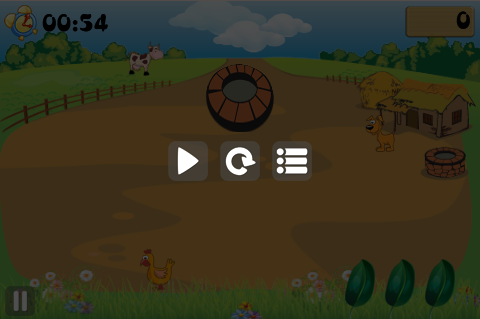 August 18, 2012
JKids Project Presentation
9 of 17
Requirement (con.)
Introduction
Requirement
Demo
Project Management
Design
Testing
Achievement
How to play
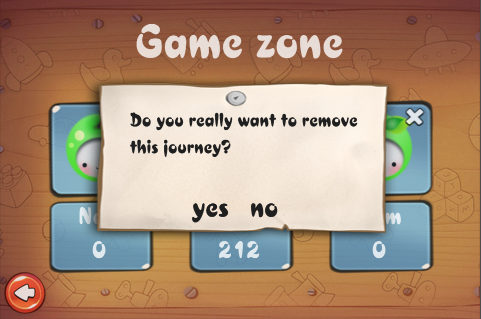 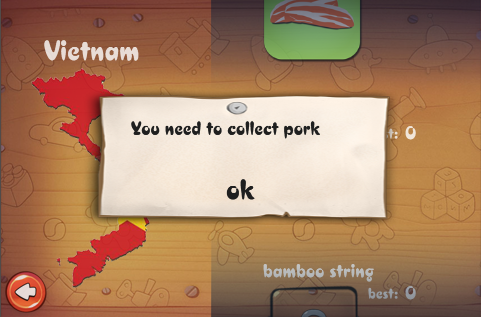 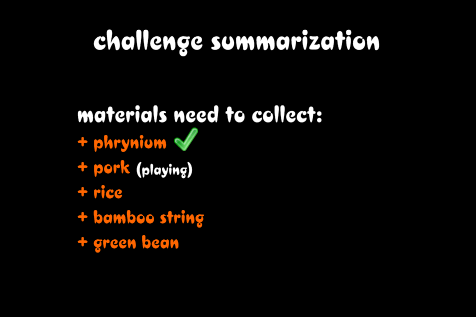 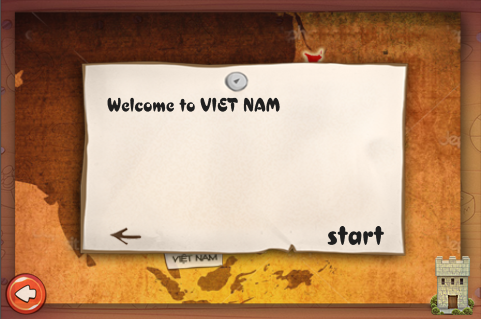 August 18, 2012
JKids Project Presentation
10 of 17
Demo
Introduction
Requirement
Demo
Project Management
Design
Testing
Achievement
Enjoy
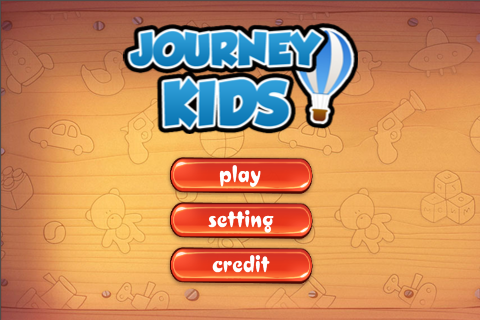 August 18, 2012
JKids Project Presentation
11 of 17
Project Management
Introduction
Requirement
Demo
Project Management
Design
Testing
Achievement
Roles and Responsibilities
Software Process Model
Project Management Plan
Risk
Solution
Risk Management
Tools and Techniques
August 18, 2012
JKids Project Presentation
12 of 17
Design
Introduction
Requirement
Demo
Project Management
Design
Testing
Achievement
System Overall
Package Diagram
Database Design
August 18, 2012
JKids Project Presentation
13 of 17
Design (con.)
Introduction
Requirement
Demo
Project Management
Design
Testing
Achievement
System Overall
August 18, 2012
JKids Project Presentation
14 of 17
Design (con.)
Introduction
Requirement
Demo
Project Management
Design
Testing
Achievement
Package Diagram
August 18, 2012
JKids Project Presentation
15 of 17
Design (con.)
Introduction
Requirement
Demo
Project Management
Design
Testing
Achievement
Database Design
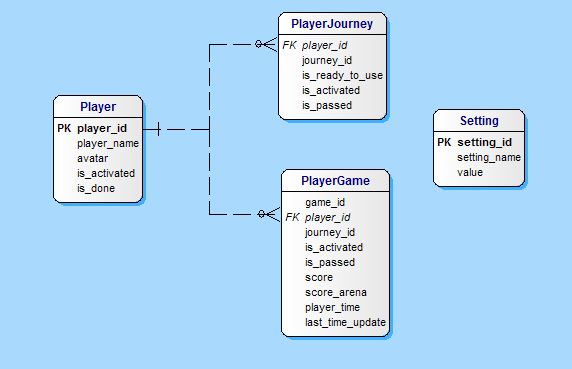 August 18, 2012
JKids Project Presentation
16 of 17
Testing
Introduction
Requirement
Demo
Project Management
Design
Testing
Achievement
Test Plan
Test Case
Checklist
August 18, 2012
JKids Project Presentation
17 of 17
Achievement
Introduction
Requirement
Demo
Project Management
Design
Testing
Achievement
Capstone project